PPM-DOM.
2 Laserstunable
MODU-LATORS
1λ CW+1λ AC
@1.25Gbps)
λ5
LiNbO3
50/50
λ4
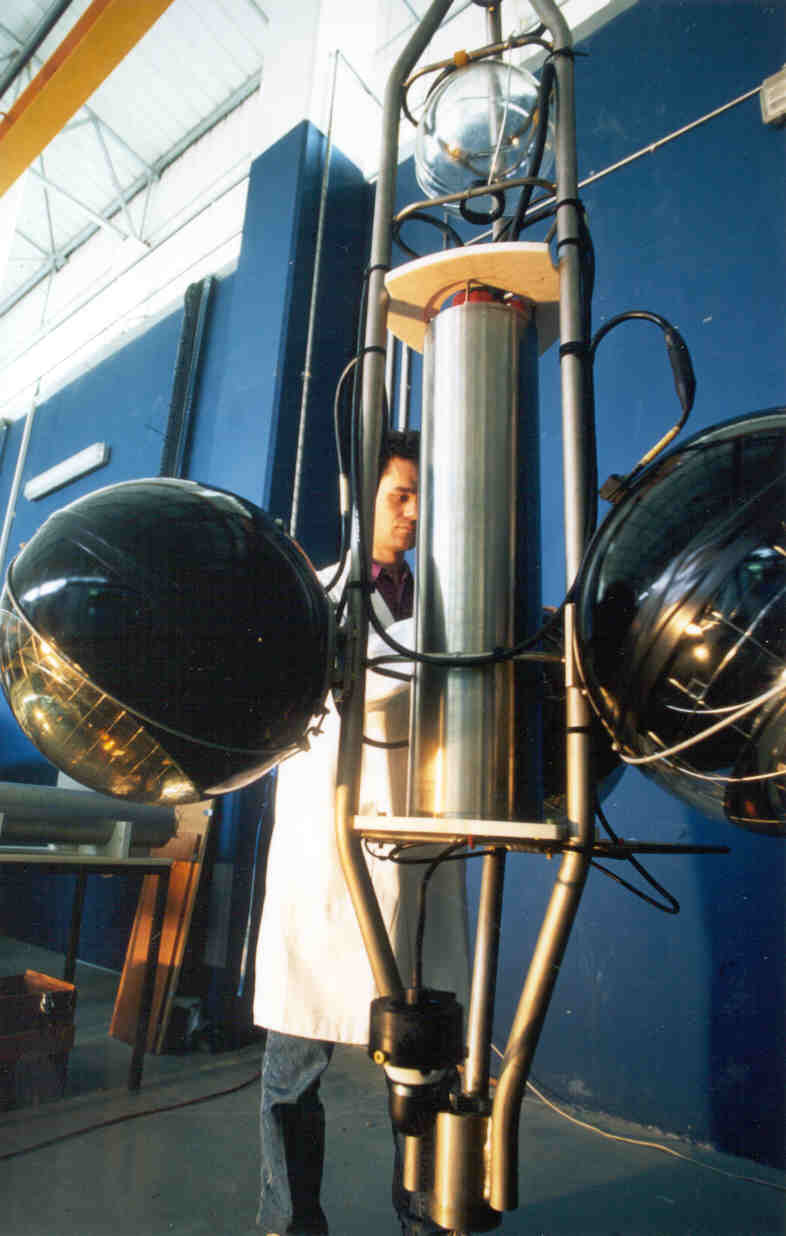 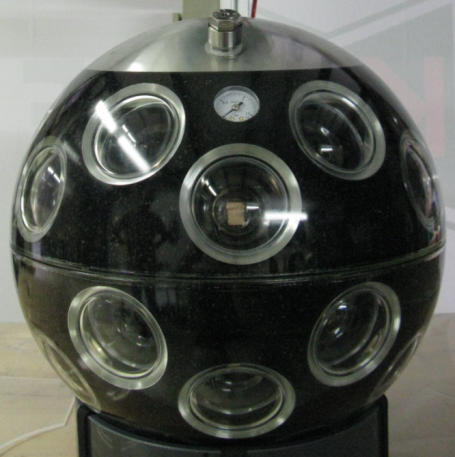 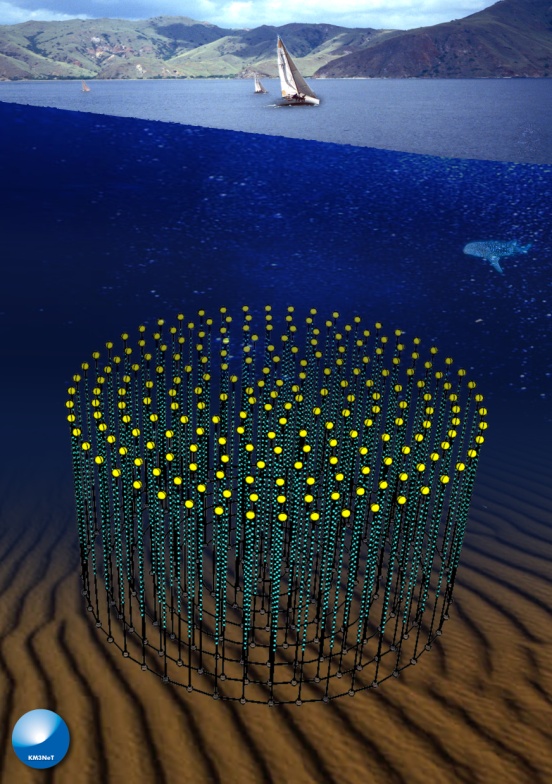 LiNbO3
80/20
by Jan-Willem Schmelling on behalf of the optical team.
PIN
λ5
VOA
on/off
Antares DWDM crate
SPM
λ4
C1
Junction Box
2xCu
DOM
λ5
APD
λ4
LCM
SS-part
ILxx
40 km
C2
C2
C2
REAM
29-31 of January 2013
PPM-DOM for KM3NeT Collaboration meeting Marseille
1
Contents.
An overview of the items showed during the DOM-ReX related to optics and integration.

Optical network.
BEOC
DOM integration
General conslusions
Questions?
29-31 of January 2013
PPM-DOM for KM3NeT Collaboration meeting Marseille
2
Contents.
For more information and the detailed presentations as given during the DOM-ReX  meeting on the 18th of December 2012 at Nikhef see:
http://131.188.192.25/MaKaC/conferenceDisplay.py?confId=123
29-31 of January 2013
PPM-DOM for KM3NeT Collaboration meeting Marseille
3
Optical network.
λ1
λ1
2 Laserstunable
MOD + Drivers
1λ CW+1λ AC
@1.25Gbps)
λ5
EDFA
LiNbO3
50/50
D2
D1
A1
λ4
A&D
80/20
λ8
λ8
PIN
λ5
VOA
LiNbO3
on/off
Antares DWDM crate
SCM
λ4
C1
Junction Box
2xCu
DOM
λ1
λ1
λ5
APD
6dB
A2
D3
D4
20/80
λ5
λ4
LCM
λ8
EDFA
λ8
SS-part
ILxx
40 km
20
14
C2
C2
Downstream path (shore to DOM)
Upstream path (DOM to shore)
Time calibration: round trip
REAM
29-31 of January 2013
PPM-DOM for KM3NeT Collaboration meeting Marseille
4
Optical network.
λ1
λ1
2 Laserstunable
MOD + Drivers
1λ CW+1λ AC
@1.25Gbps)
λ5
EDFA
LiNbO3
50/50
D2
D1
A1
λ4
A&D
80/20
λ8
λ8
PIN
λ5
VOA
LiNbO3
on/off
Antares DWDM crate
SCM
λ4
C1
Junction Box
2xCu
DOM
λ1
λ1
λ5
APD
6dB
A2
D3
D4
20/80
λ5
λ4
LCM
λ8
EDFA
λ8
SS-part
ILxx
40 km
C2
C2
Time calibration: optical pulse
> Lab test:
REAM
29-31 of January 2013
PPM-DOM for KM3NeT Collaboration meeting Marseille
5
Lab test of optical time calibration.
During lab test it has shown that the optical time calibration:
In principle works very well!
Is sensitive for reflections (for example wet mateable connectors).
Has a low average optical power (small pulse width).
Components show un-expected behavior (reflections).
A long fiber length can measure temperature very accurately. 
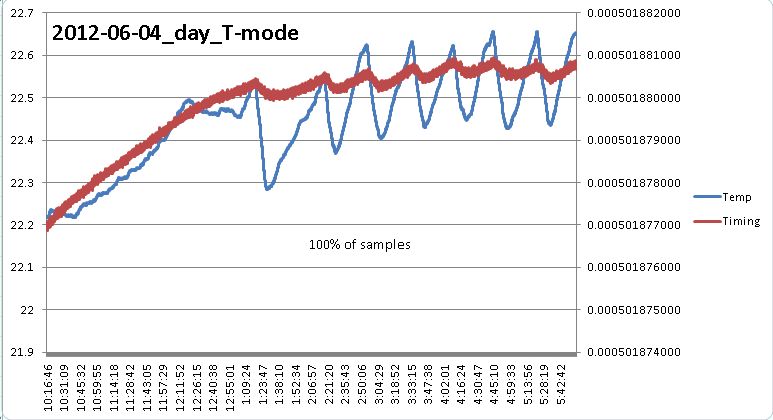 29-31 of January 2013
PPM-DOM for KM3NeT Collaboration meeting Marseille
6
BEOC.
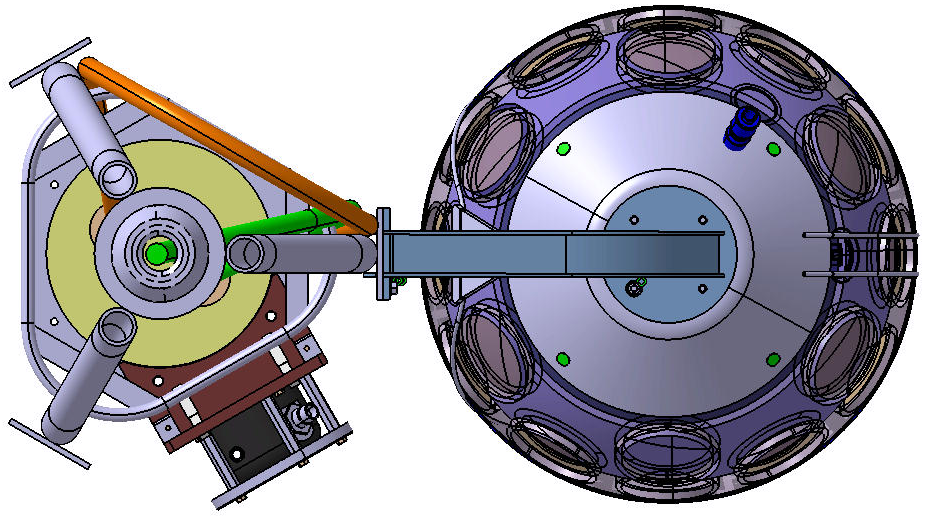 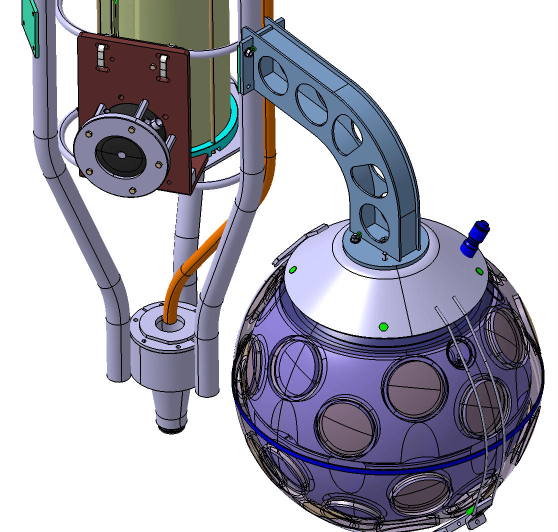 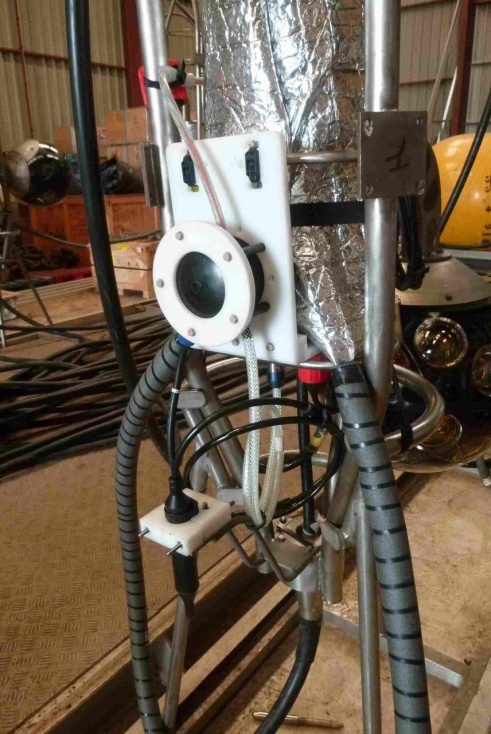 29-31 of January 2013
PPM-DOM for KM3NeT Collaboration meeting Marseille
7
BEOC.
Dry mateable connector to LCM2 electrical wires (1 x power)
2 fibres BendBright
Penetrator into Optical Module 6 electrical wires (1xpower, 2xUTP)
2 fibres BendBright
C2
DC/DC
C1
1m
1.20m
Dry mateable bulkhead to a satelite 
4 electrical wires (2xUTP)
PBOF = Pressure Balanced Oil Filled over pressure test  60 kPa
29-31 of January 2013
PPM-DOM for KM3NeT Collaboration meeting Marseille
8
BEOC: Penetrator gluing of the pressure barrier
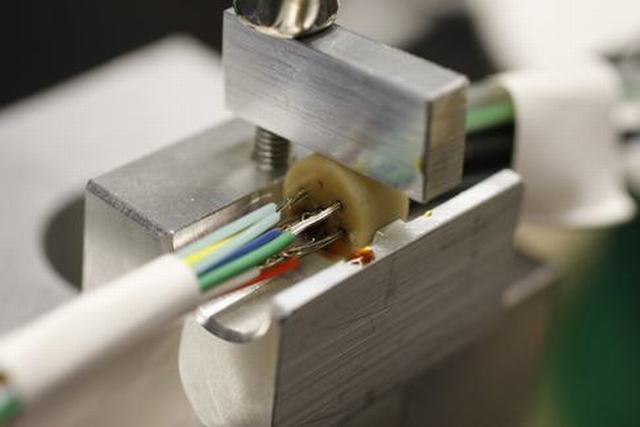 2 Fibres
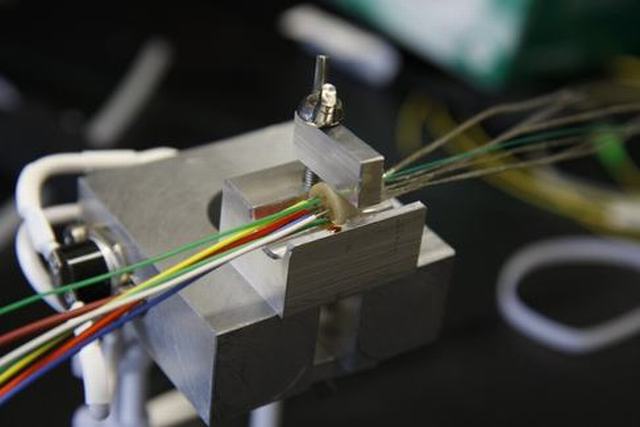 2 Fibres in tube
First attempt
Tight buffered fibres (SEACON standard type of fibre) are very fragile when stripped down and glued. 
This is caused by scratches due to mechanical stripping of the tight buffer.
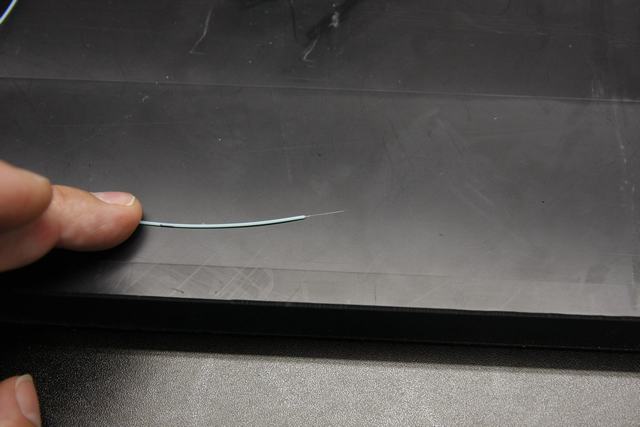 Solution: use 2 BendBright fibres.
The coating can be chemically stripped so there is minimal damage to the fibre.
29-31 of January 2013
PPM-DOM for KM3NeT Collaboration meeting Marseille
9
Problems with breakout Box (BOB).
Gluing of the tubes to the BOB was not easy. Both the BOB and tubes are made from polyethylene (PE). This is very hard to glue.

First attempt with primer and “one second” glue.
This failed a dry pressure test at 3 bar. Adding extra glue did not make it leak tight.

3M DP8010 2-component glue did work very good. Despite the strange appearance on the outside.
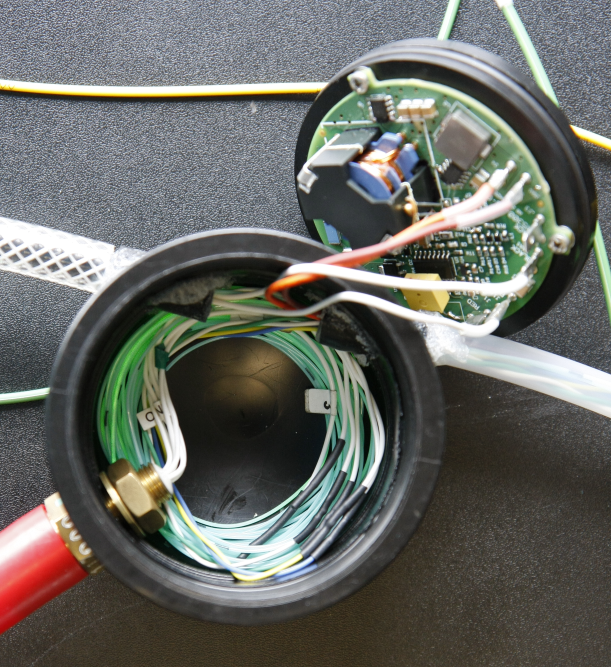 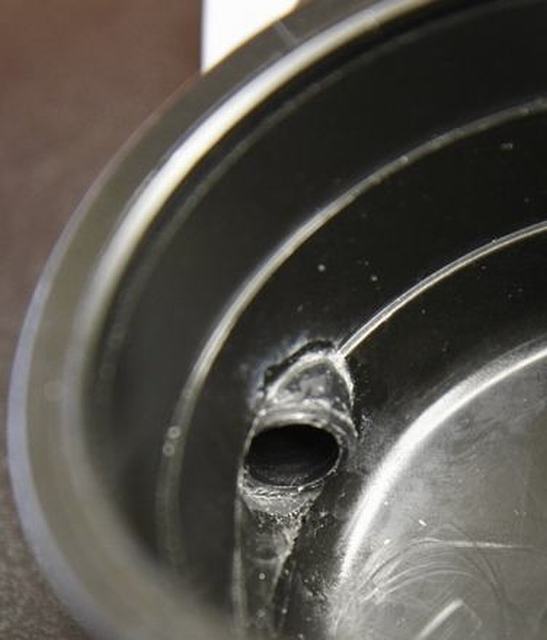 Close up of glue connection with “one second” glue.
Final BOB. Glued with 3M DP8010 2-component glue
29-31 of January 2013
PPM-DOM for KM3NeT Collaboration meeting Marseille
10
The completed BEOC.
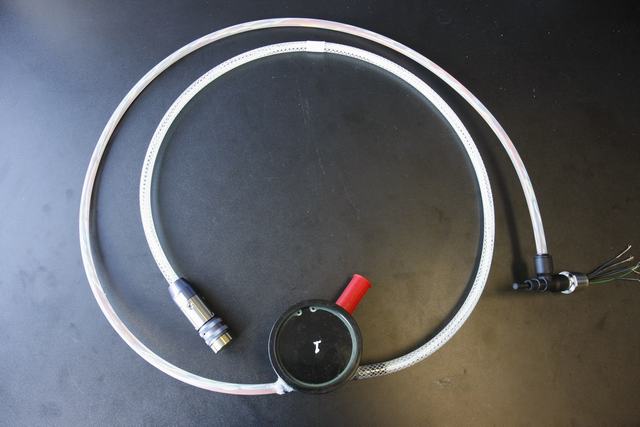 29-31 of January 2013
PPM-DOM for KM3NeT Collaboration meeting Marseille
11
BEOC connected to the DOM.
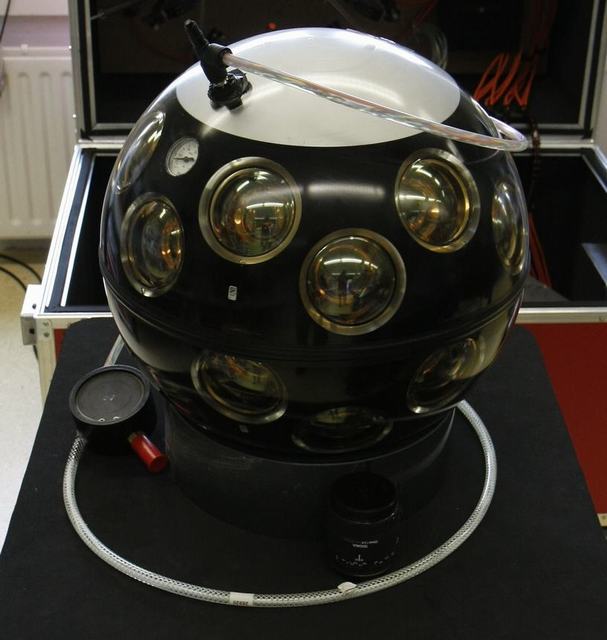 29-31 of January 2013
PPM-DOM for KM3NeT Collaboration meeting Marseille
12
BEOC: Main problems encountered
After the DOM had been closed the fast fuse inside the BEOC DC/DC converter 
  blew during tests. This resulted in:
The BOB had to be drained of oil and opened.
The fuse is now short circuited by a wire to prevent this from happening in 
  the future.
Because the 400V supply from the SPM itself has a limiter, shorting of the fuse 
  should  no problem in-situ.
29-31 of January 2013
PPM-DOM for KM3NeT Collaboration meeting Marseille
13
DOM electronics integration.
Integration of the electronics:
Various problems due to mechanical misalignment.
Power board: no problems
CLB: various mounting problems for different reasons. CLB is important ref.
FPGA: cooling major issue, problem to produce a good thermal contact.
Instrumentation: positioning /mounting needs improvement
Octopus board: sliding parts causing a short circuit.
PMT numbering: a consistent way throughout the collaboration is needed.
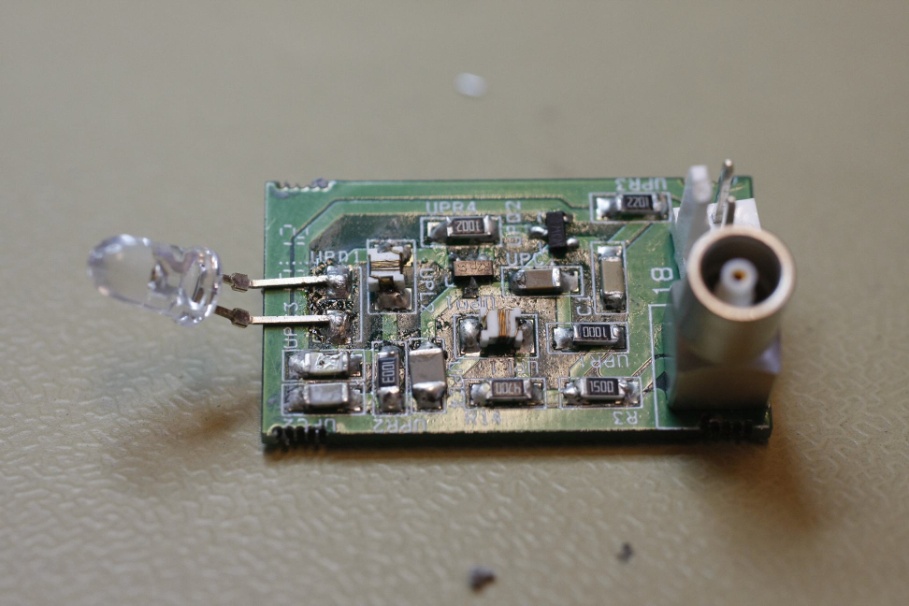 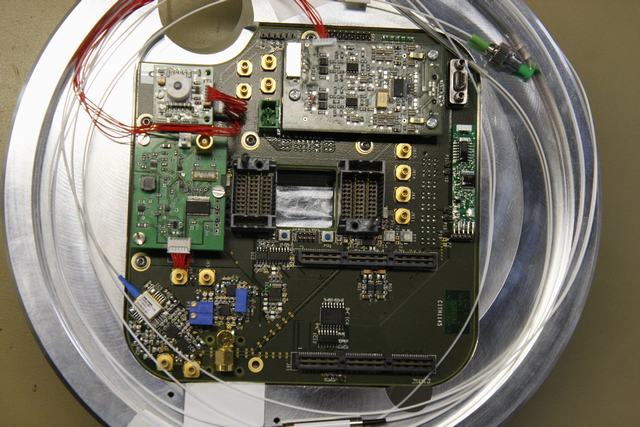 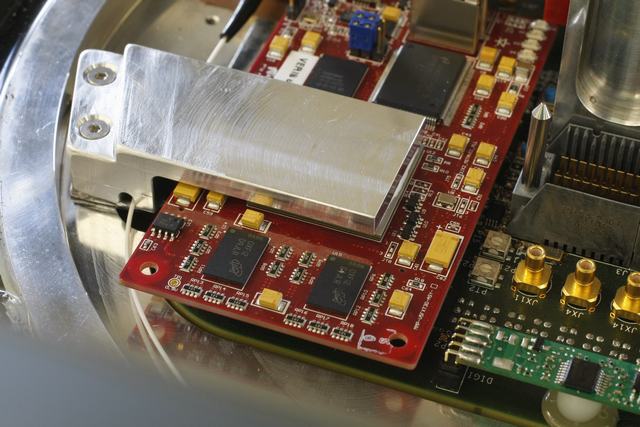 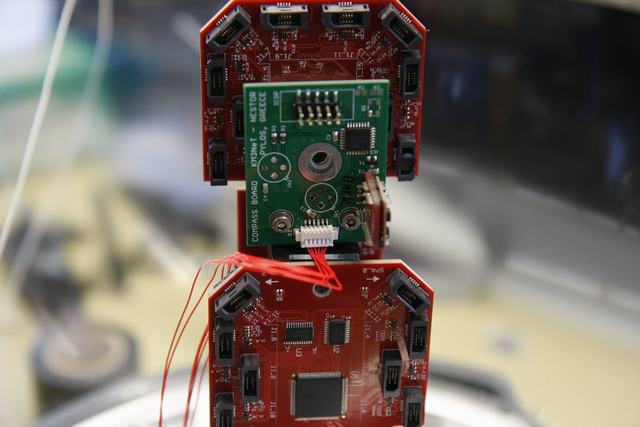 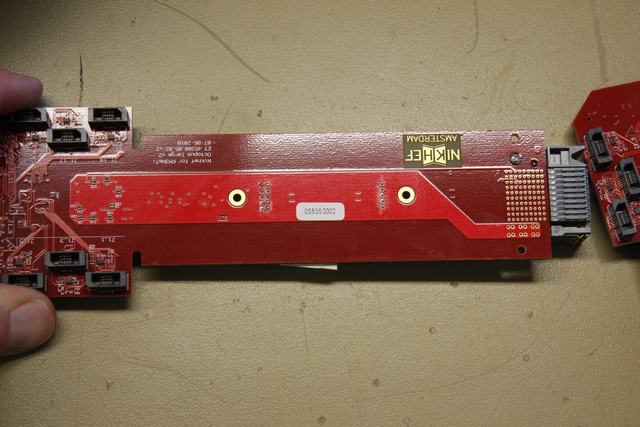 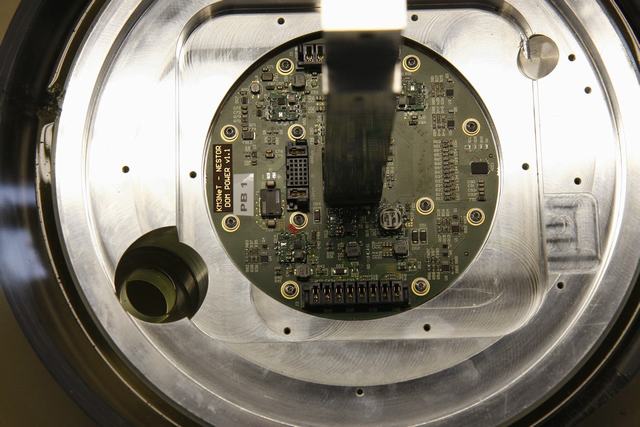 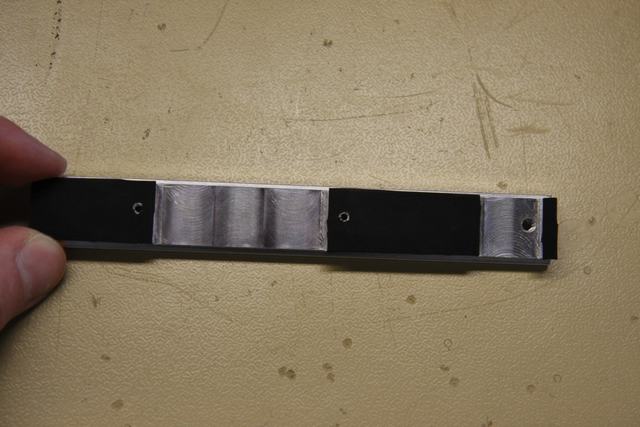 29-31 of January 2013
PPM-DOM for KM3NeT Collaboration meeting Marseille
14
DOM optics integration.
Integration of the optics inside the DOM:
PIN diode fiber: too close to heat shield
REAM: mounting no problem
Fiber routing inside the DOM: more support 
Penetrator connection: troublesome as a result of the assembly order.
  Penetrator fixed to the glass at the last possible moment, risk of damage during 
  handling/DOM test.
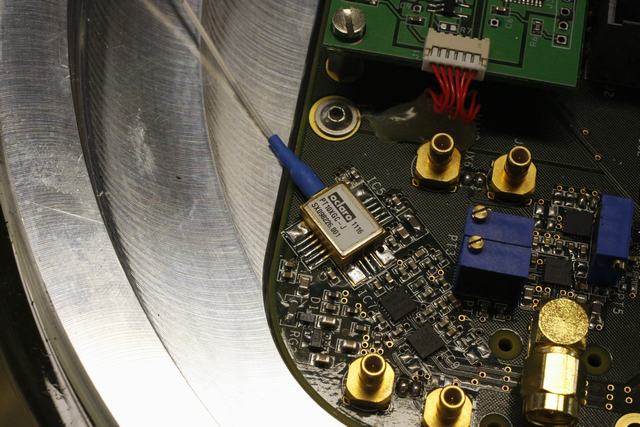 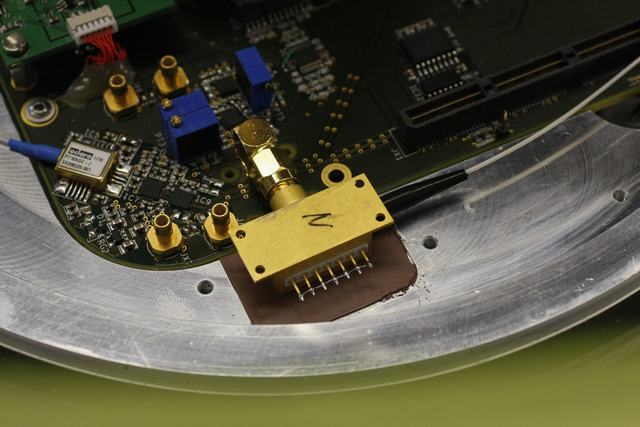 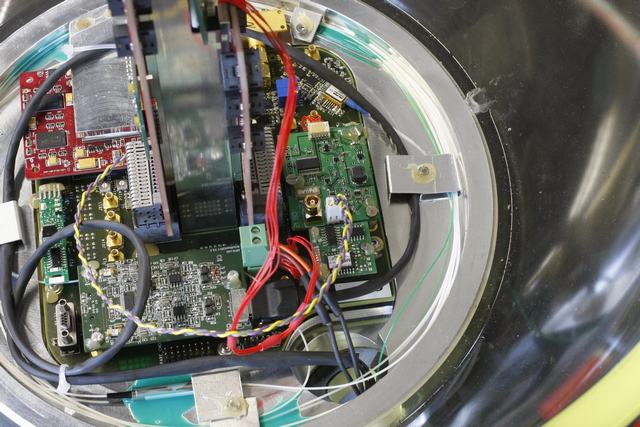 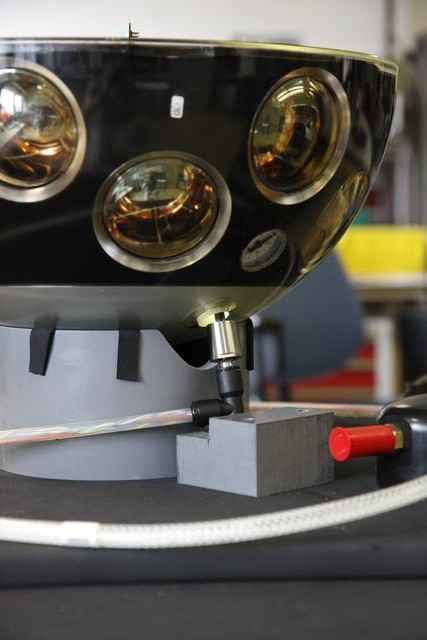 29-31 of January 2013
PPM-DOM for KM3NeT Collaboration meeting Marseille
15
Optical parts integration in LCM.
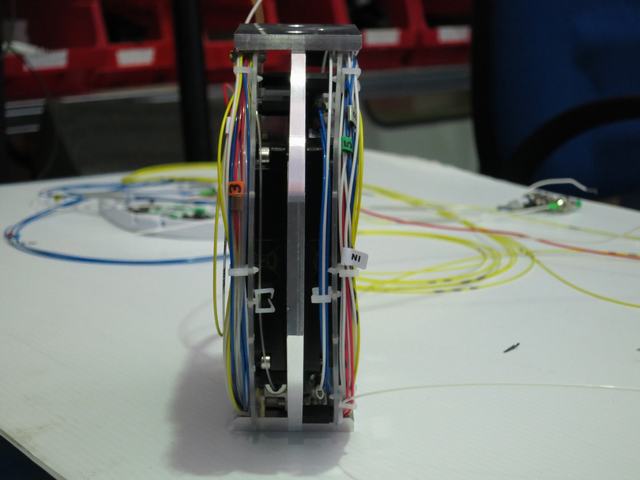 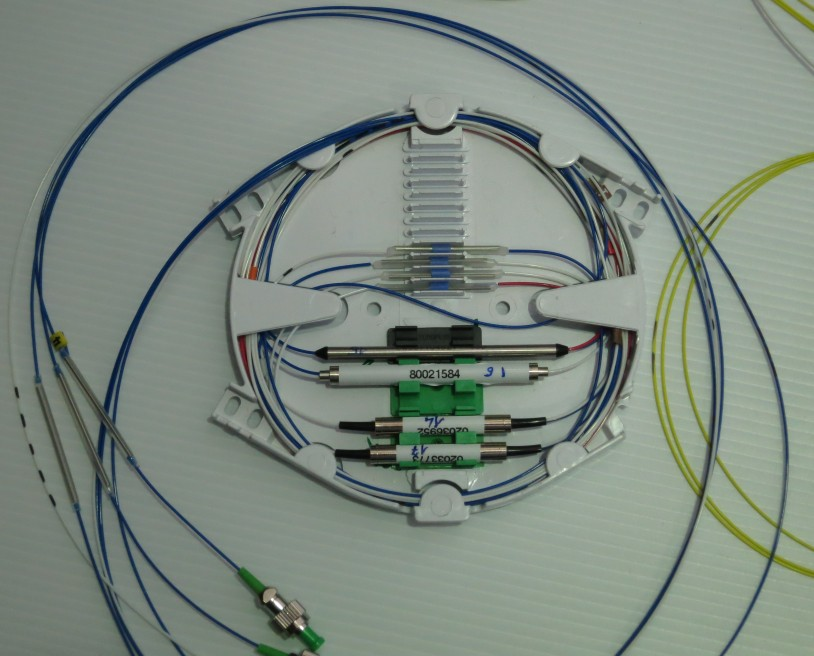 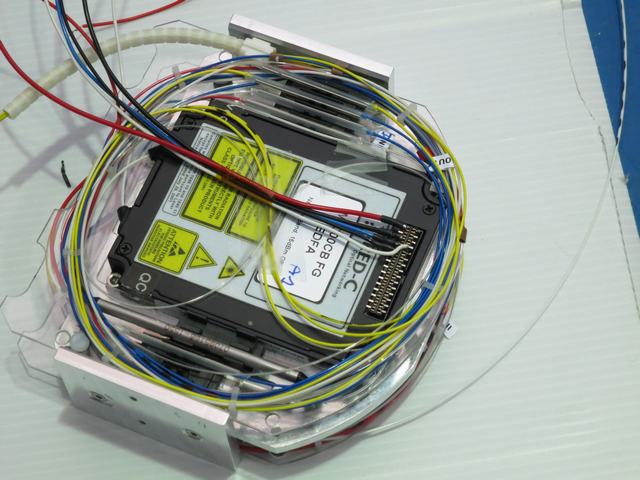 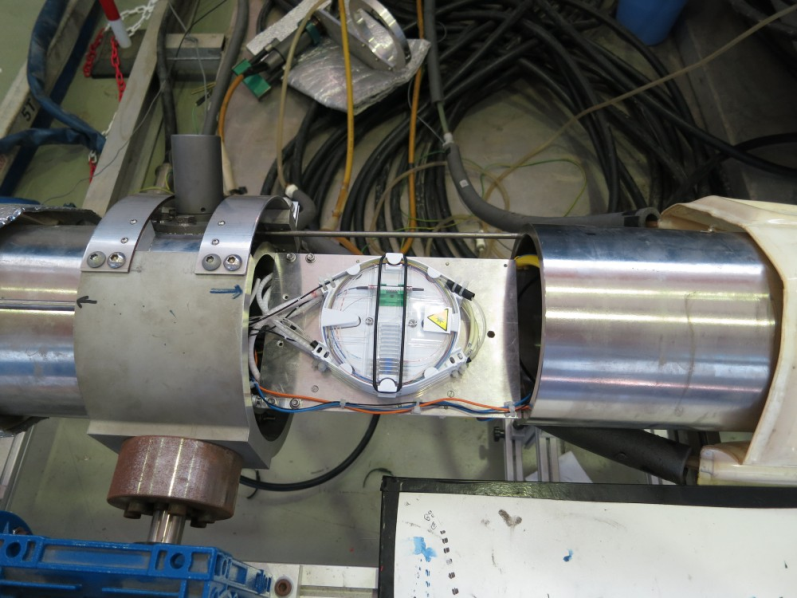 EDFA’s mounted on cooling plate, together with a part of the optics
29-31 of January 2013
PPM-DOM for KM3NeT Collaboration meeting Marseille
16
Optical parts integration in LCM.
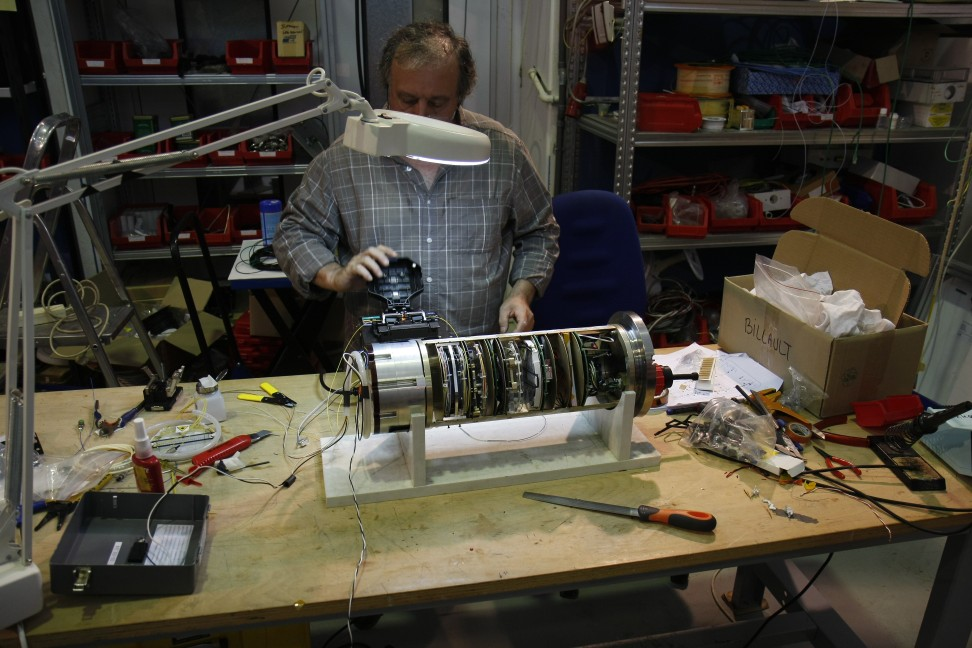 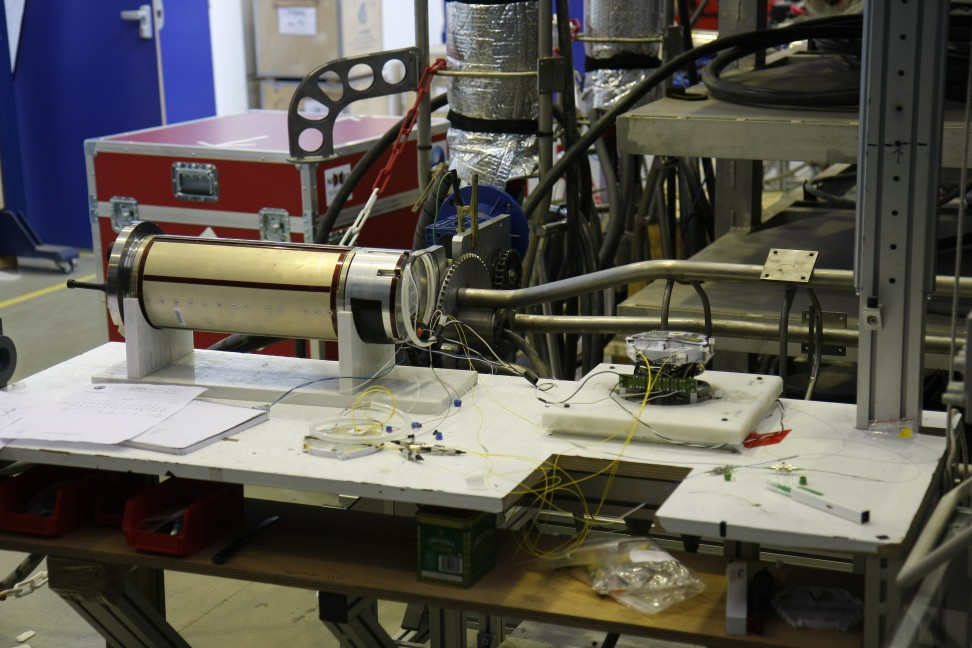 29-31 of January 2013
PPM-DOM for KM3NeT Collaboration meeting Marseille
17
DOM integration @ CPPM.
Shore station equipment:
Build and/or bought
Shore station lasers
Shore station modulators
Shore station receiver (ordered)
Shore station receiver (build) as backup
Shore station optical timing switch crate
The shore station
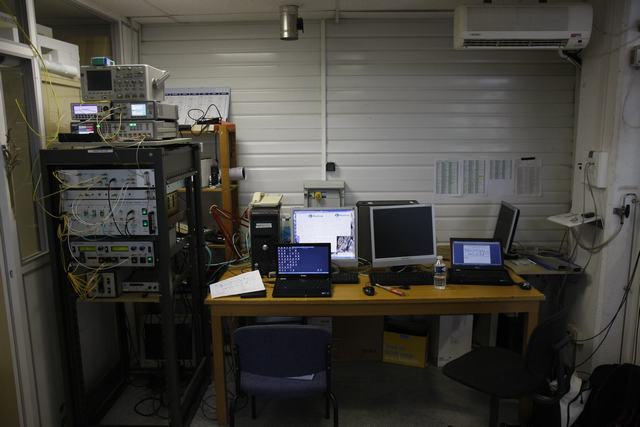 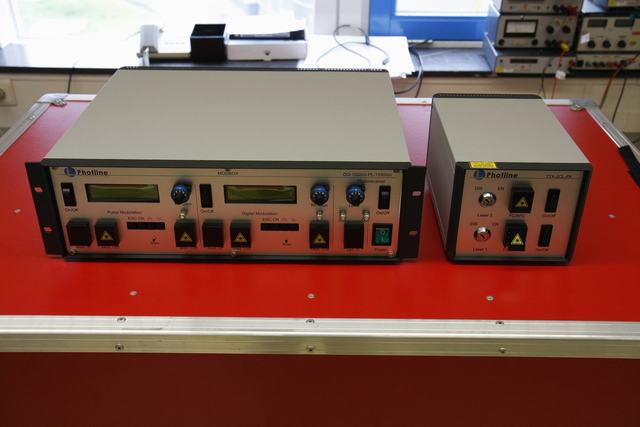 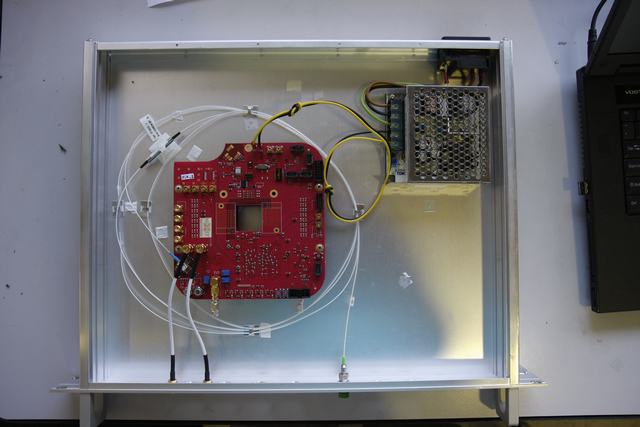 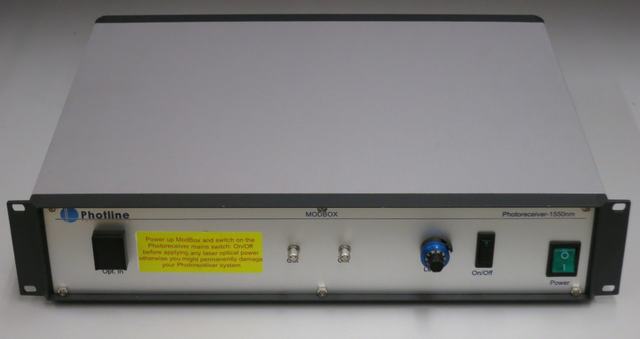 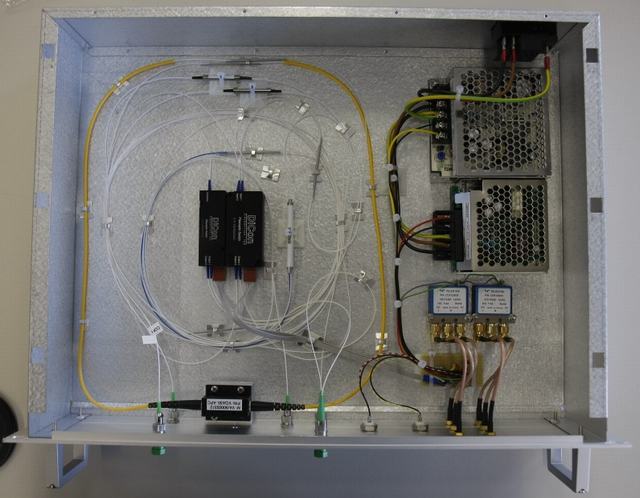 29-31 of January 2013
PPM-DOM for KM3NeT Collaboration meeting Marseille
18
DOM integration @ CPPM, results.
Normal communication no problem.
Problems with optical timing calibration.
Optical margin NOT sufficient for time calibration, receiver sensitivity low.
EDFA slow control not available (would provide more flexibility).
Shore station receiver.
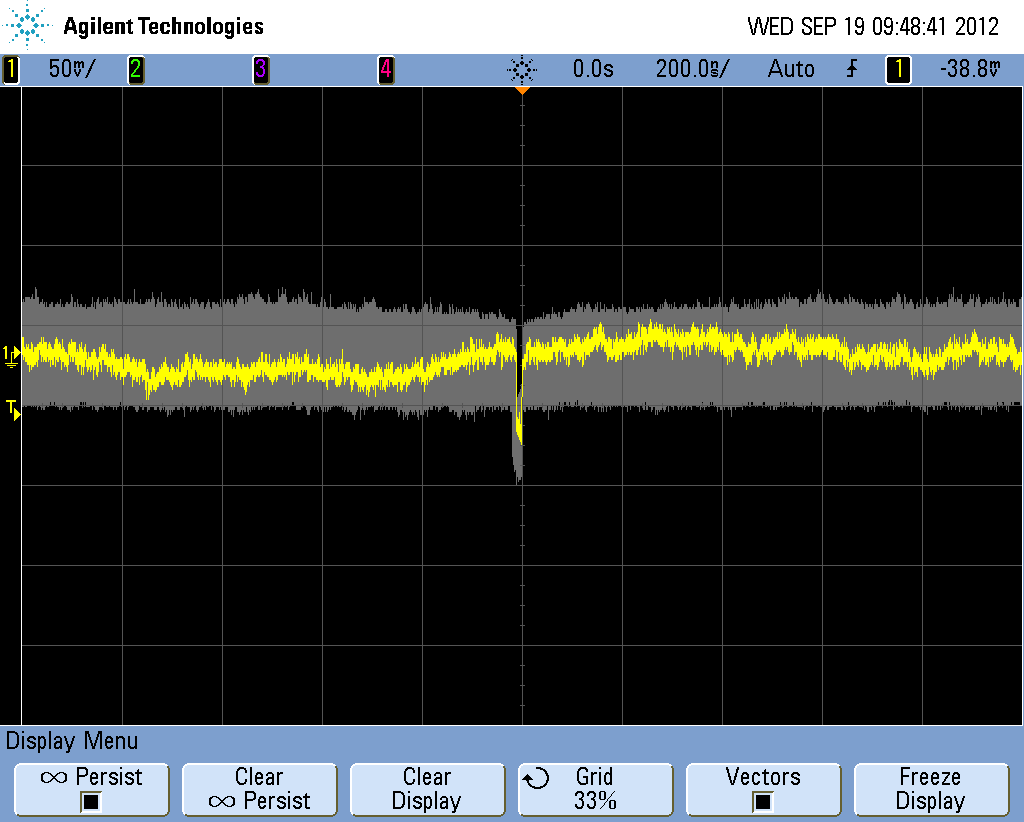 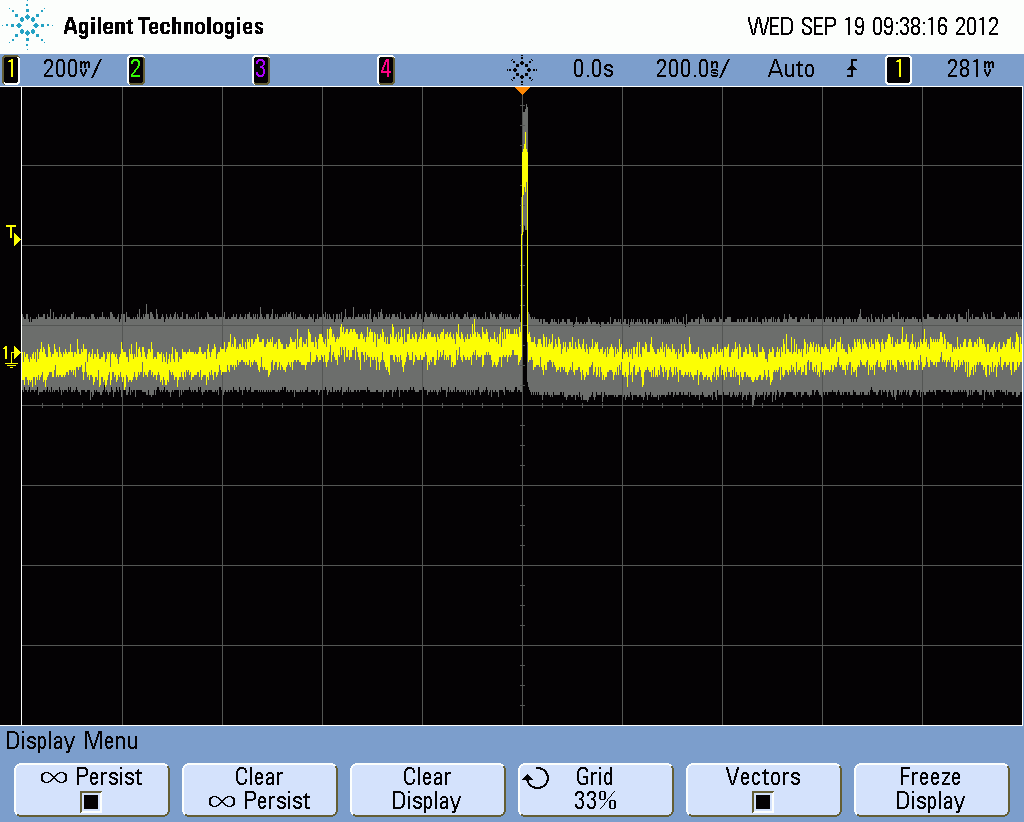 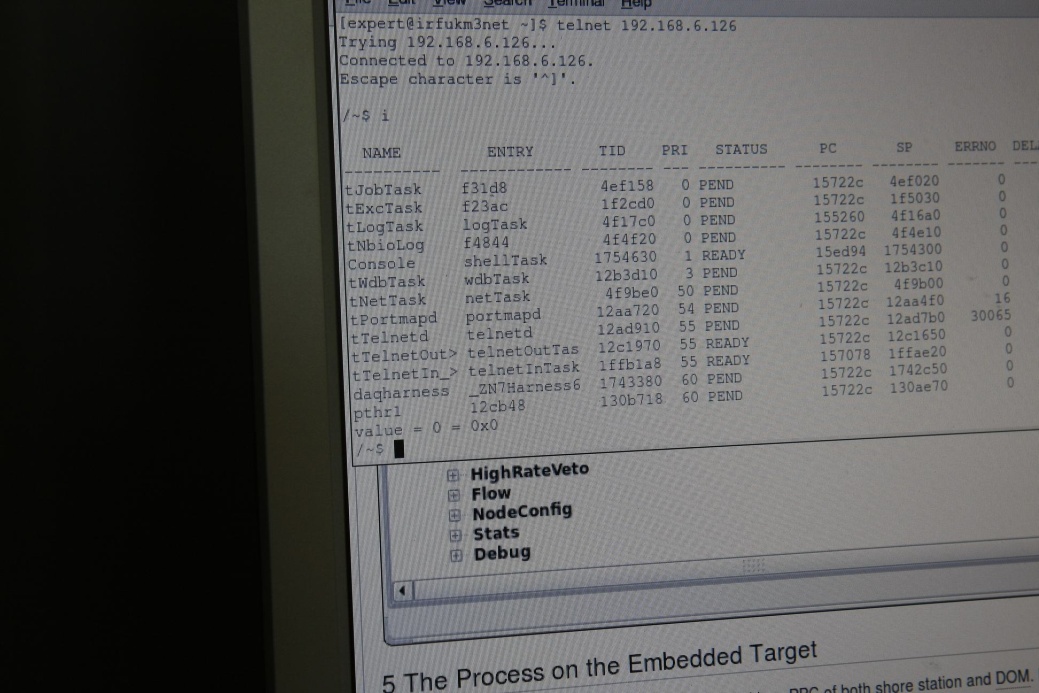 The DOM is alive! 
29-31 of January 2013
PPM-DOM for KM3NeT Collaboration meeting Marseille
19
General conclusions:
Optical network is working. However little has been learned for KM3NeT phase 1.
The DOM integration was successful.
Optical time calibration needs a different/modified approach compared to the lab
  as it worked in the lab setup, but not in-situ.
During DOM/BEOC assembly a lot of mechanical inconsistencies showed up.
Designs are different from KM3NeT phase-1 
The mezzanine board approach works very well in a prototype manner.
The electronics are well tested but their mounting needs to be improved
Bottom line:
we have learned a lot
We have realized a lot
but……..
There’s also still a lot to be done!
29-31 of January 2013
PPM-DOM for KM3NeT Collaboration meeting Marseille
20
A more detailed overview of the PPM-DOM can be found on:
http://131.188.192.25/MaKaC/conferenceDisplay.py?confId=123
29-31 of January 2013
PPM-DOM for KM3NeT Collaboration meeting Marseille
21
The END.
Questions?
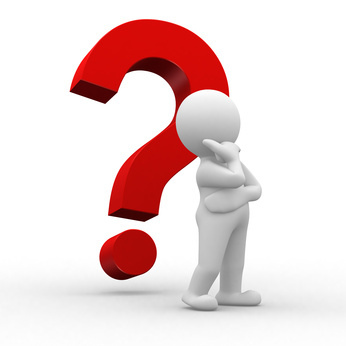 29-31 of January 2013
PPM-DOM for KM3NeT Collaboration meeting Marseille
22